Artifact Management
Managing Maven and other artifacts in Perforce
Artifact definition
‘... one of many tangible by-products produced during the development of software.’

Wikipedia: Artifact (software development)
[Speaker Notes: A digital asset in essence is anything that is stored in a binary format and comes with the right to use. Files that do not possess the aforementioned right are not considered digital assets. Digital assets are classified as images, multimedia and textual content files]
Build Process
Typically compiled source code generated and/or consumed by a Build Process.

e.g. C libraries, Java Jars, Ruby Gems, Python Eggs...
[Speaker Notes: A digital asset in essence is anything that is stored in a binary format and comes with the right to use. Files that do not possess the aforementioned right are not considered digital assets. Digital assets are classified as images, multimedia and textual content files]
Other artifacts
A Build Process may consume other non source generated Artifacts.

e.g. Docker images, Vagrant boxes, Multi-media files...
[Speaker Notes: A digital asset in essence is anything that is stored in a binary format and comes with the right to use. Files that do not possess the aforementioned right are not considered digital assets. Digital assets are classified as images, multimedia and textual content files]
Build process
Source Control
Result
CI / Build pipeline
ArtifactRepo
3rd party artifacts
10010100
11101100
10010100
11101100
[Speaker Notes: A digital asset in essence is anything that is stored in a binary format and comes with the right to use. Files that do not possess the aforementioned right are not considered digital assets. Digital assets are classified as images, multimedia and textual content files]
Artifact repository
The Artifact repo performs two main roles.
Storage & Distribution 
Management of the artifacts
[Speaker Notes: A digital asset in essence is anything that is stored in a binary format and comes with the right to use. Files that do not possess the aforementioned right are not considered digital assets. Digital assets are classified as images, multimedia and textual content files]
Storage & Distribution
Store artifacts with meta-data
Created artifacts
releases, nightly builds, etc...
Third party artifacts 
treated differently for legal / technical
Proxy for Distribution
Management
Browse stored artifacts
Configure Proxy caching
Search artifacts
both meta-data and content
Deploy / upload new artifacts
Combining technology
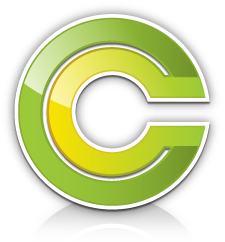 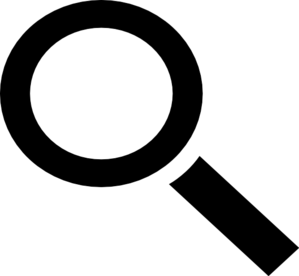 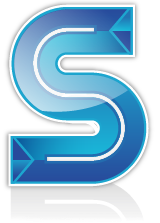 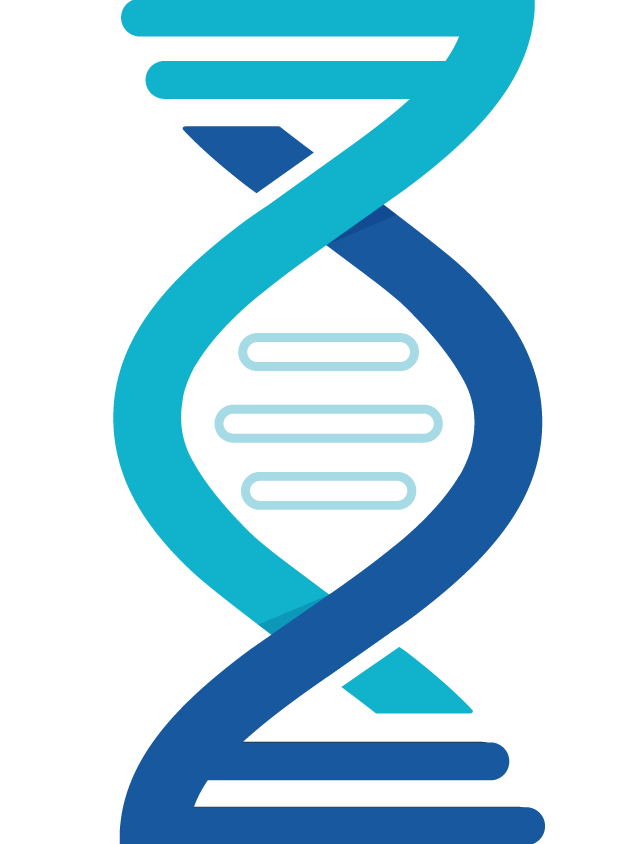 P4P
Pull
PAM
✔
Storage
HTTP
10010100
11101100
10010100
11101100
?
✔
Management
Distribution
Technology
Java Spark (light weight framework) 
Jetty (embedded web server)
P4Search (api for search service)
P4Java (api for Perforce)

Bootstrap 3, JQuery, Freemarker, DropzoneJS
Demo